PEP,U13L2,Personalities and Jobs
Song: Be What You Wana Be
Singer:Darin
Editor:黄丽华
单位：华南师范大学
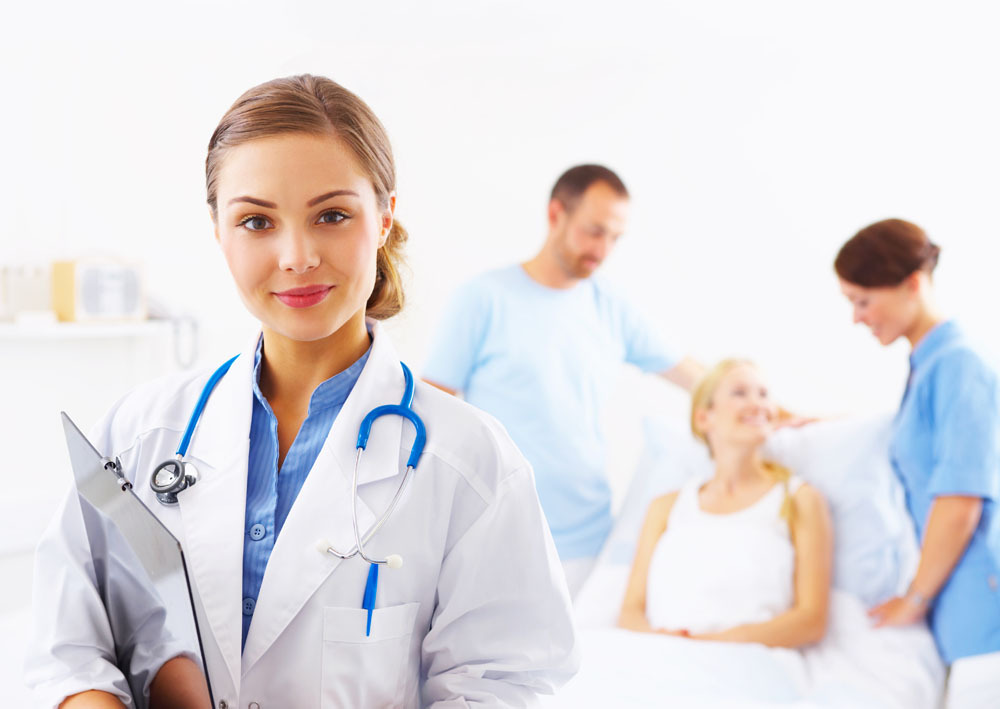 doctor, actor, lawyer or a singer
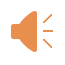 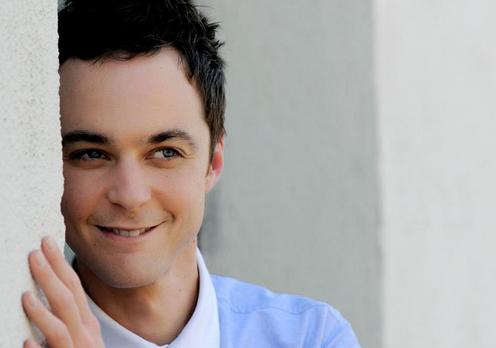 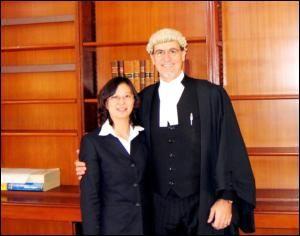 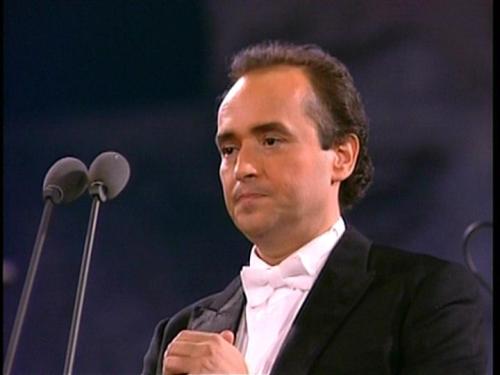 why not president, be a dreamer
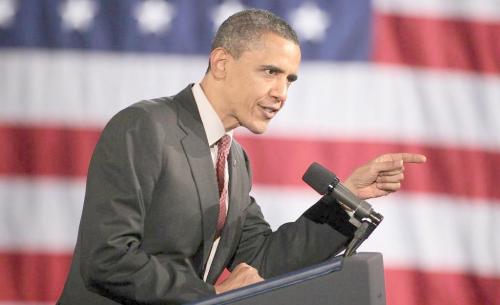 you can be just the one you wanna be
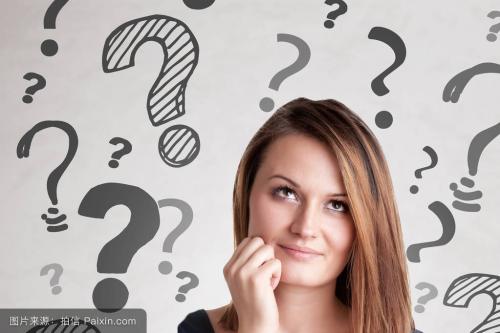 police man, fire fighter or a post man
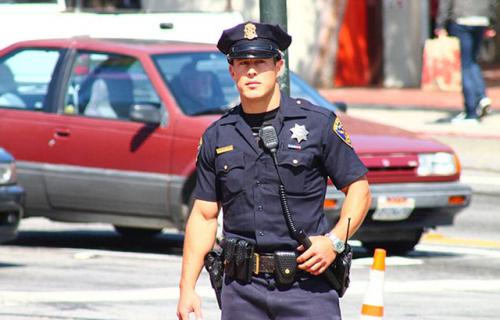 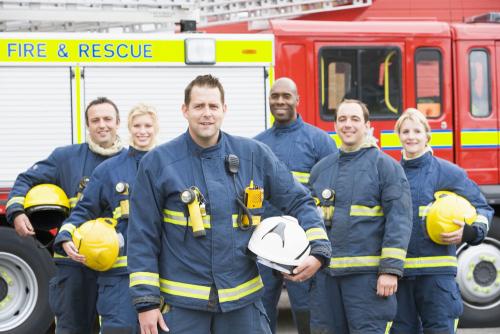 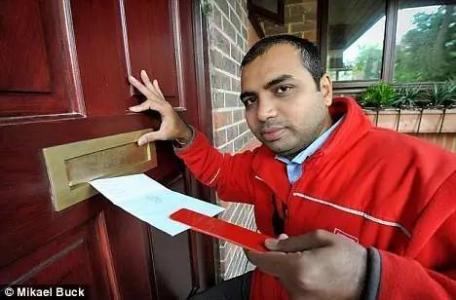 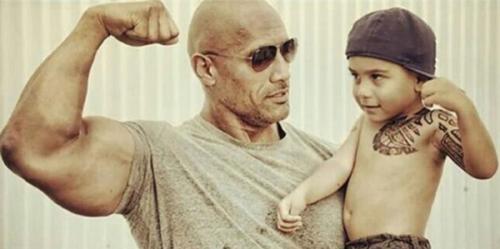 why not something like your old man
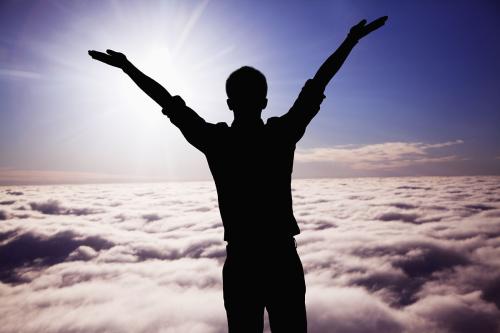 you can be just the one you wanna be
doctor, actor, lawyer or a singer
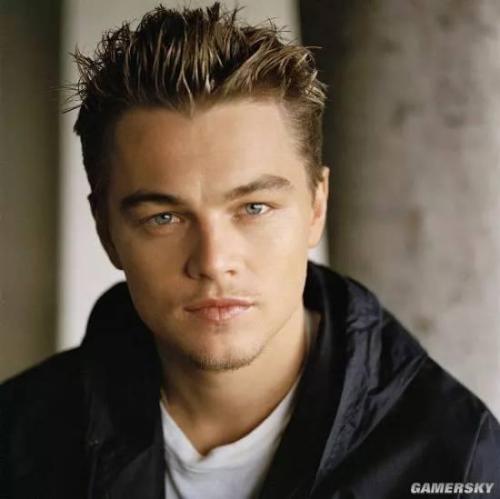 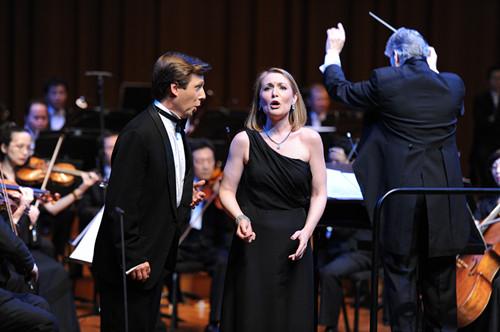 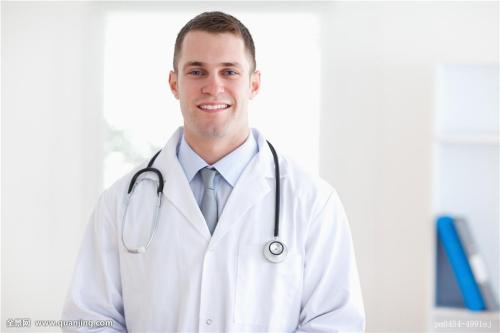 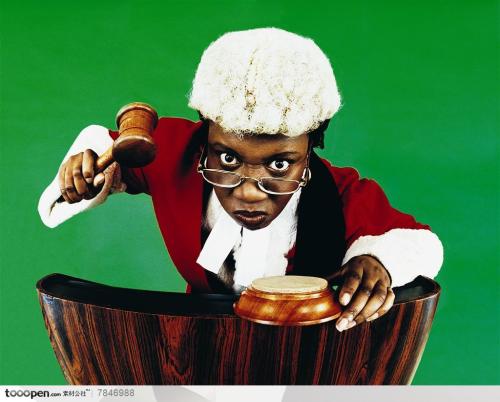 why not president, be a dreamer
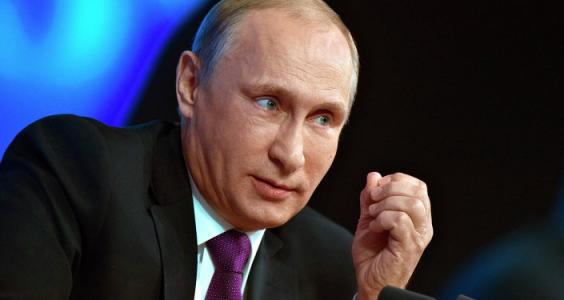 you can be just the one you wanna be
i know that we all got one thing
that we all share together
we got that one nice dream
we live for
you never know what life could bring
coz nothing last for ever
just hold on to the team
           you play for
i know you could reach the top
make sure that you won't stop
be the one that you wanna be
now sing this with me